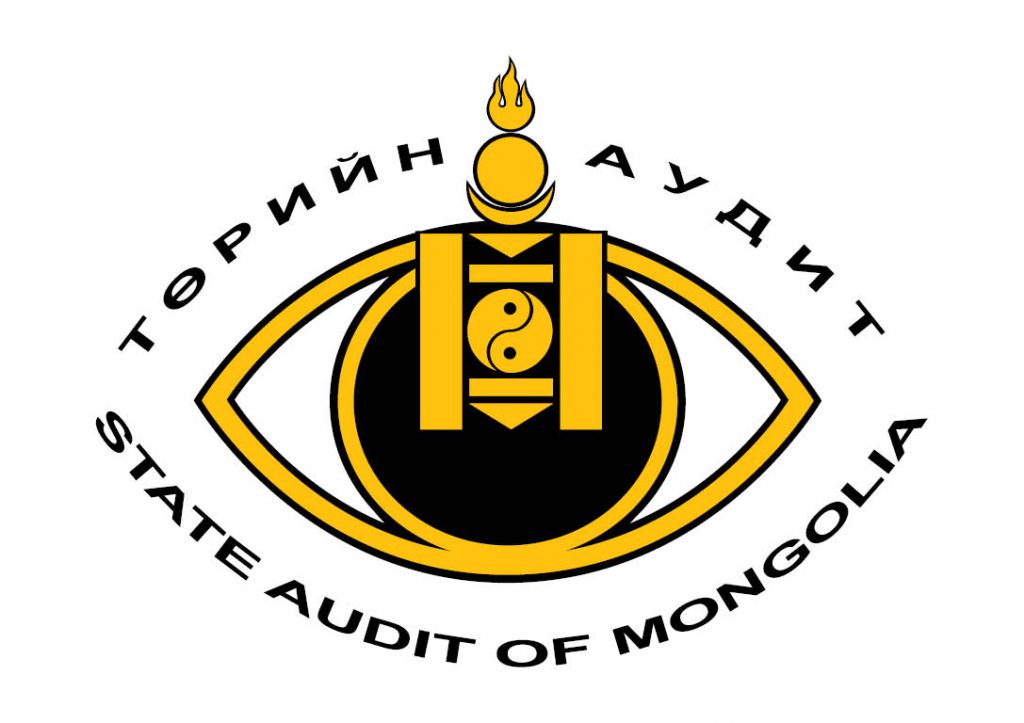 “Шилэн дансны тухай хуулийн хэрэгжилт”-д хийсэн нийцлийн аудитын дүн
Тэргүүлэх аудитор П.Төвсанаа
Дундговь аймаг дахь Төрийн аудитын газар2019 он
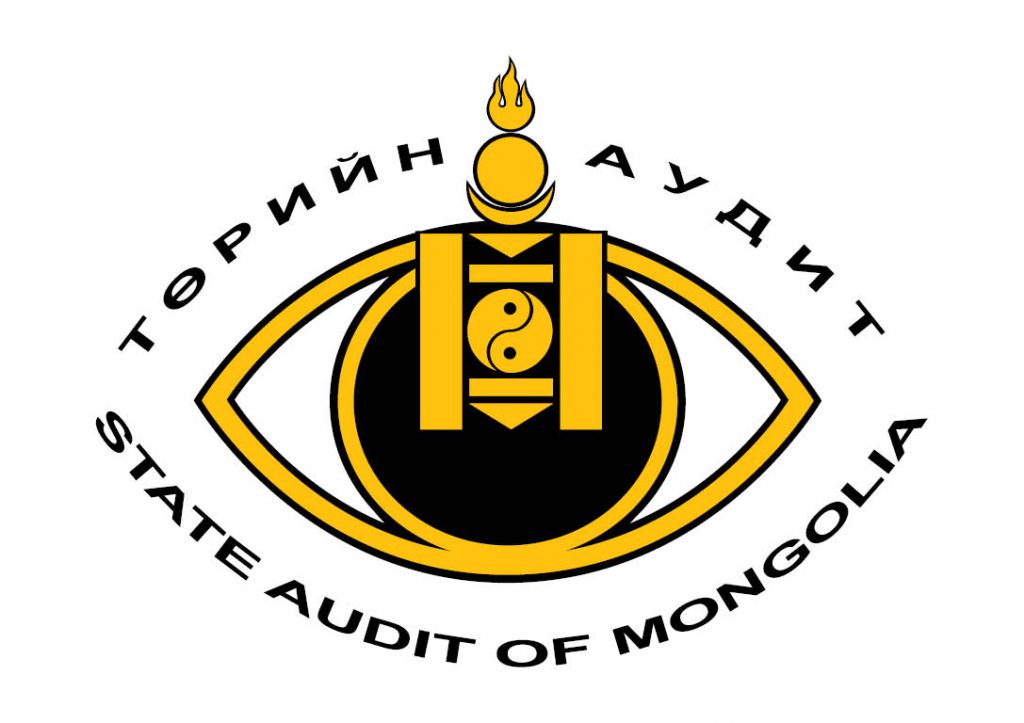 Шилэн дансны тухай хууль
2014 оны 07 дугаар сарын 01-ний өдөр
2015 оны 1 дүгээр сарын 01-ний өдрөөс эхлэн дагаж мөрдөнө.
Засгийн газрын 2014 оны 384 дүгээр тогтоол Шилэн дансны цахим хуудсанд тавигдах мэдээллийн агуулга, нийтлэг стандартыг тогтоох тухай журам
2
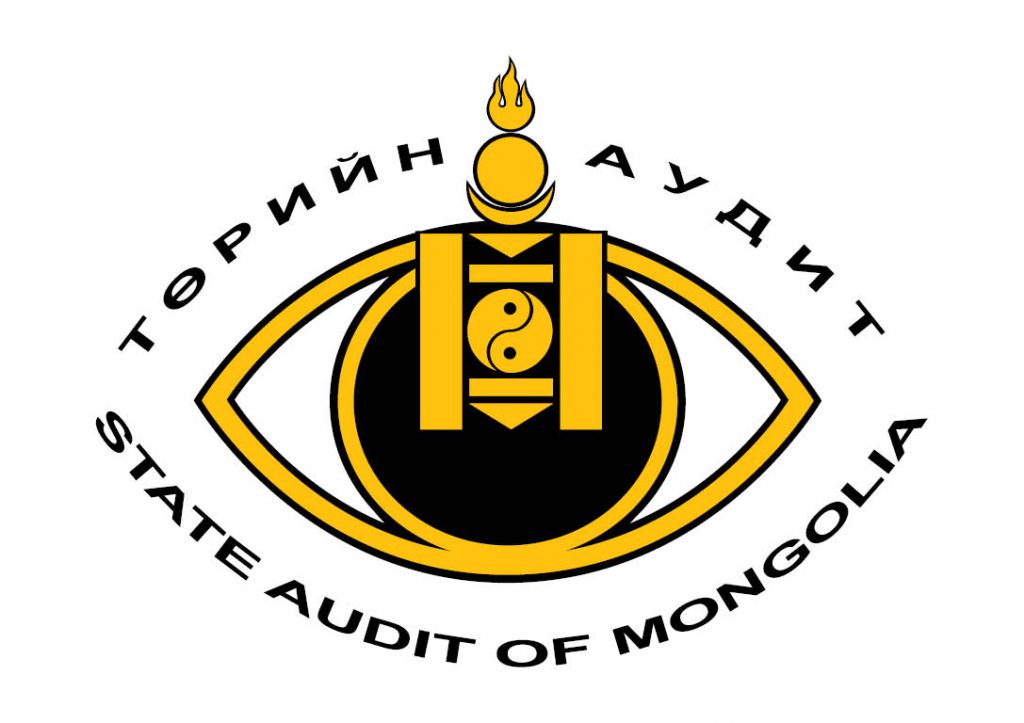 Мэдээлэл оруулах албан тушаалтан
Шийдвэр гаргасан, гарын үсэг зурсан эрх бүхий албан тушаалтан

Бүрэн эрхээ хэрэгжүүлэхэд нь хөндлөнгөөс нөлөөлсөн албан тушаалтан

Зарлага, төлбөрийн даалгаварт 1, 2 дугаар гарын үсэг зурж гүйлгээ хийсэн албан тушаалтан
3
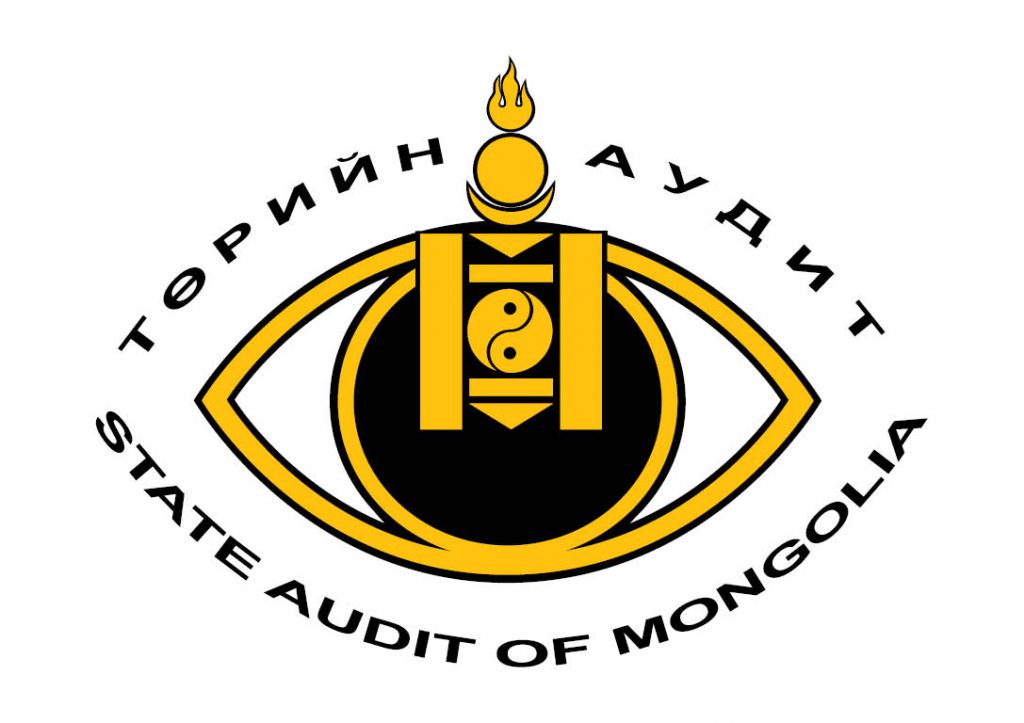 Мэдээлэл байршуулах хугацаа
4
Мэдээлэл тавих хугацаа
ГҮЙЦЭТГЭЛИЙН АУДИТЫН АЛБА
5
ХЯНАЛТ, ХАРИУЦЛАГА
ХЯНАЛТ
Хөндлөнгийн хяналт
Иргэн, хуулийн этгээд
Бүх шатны ИТХ, иргэдийн Нийтийн Хурал
Төрийн аудитын байгууллага
 Дотоод хяналт
Төсвийн ерөнхийлөн захирагчийн дотоод аудитын алба
ХАРИУЦЛАГА
 Төрийн албан тушаалтанд:
Төрийн албаны тухай хуулийн  26 дугаар зүйлд заасан сахилгын шийтгэл
 Бусад албан тушаалтанд:
Шүүх, эрх бүхий улсын байцаагч тогтоосон бол нэг сарын хөдөлмөрийн хөлсний доод хэмжээг 50-100 дахин нэмэгдүүлсэнтэй тэнцэх хэмжээний төгрөгөөр торгоно.
6
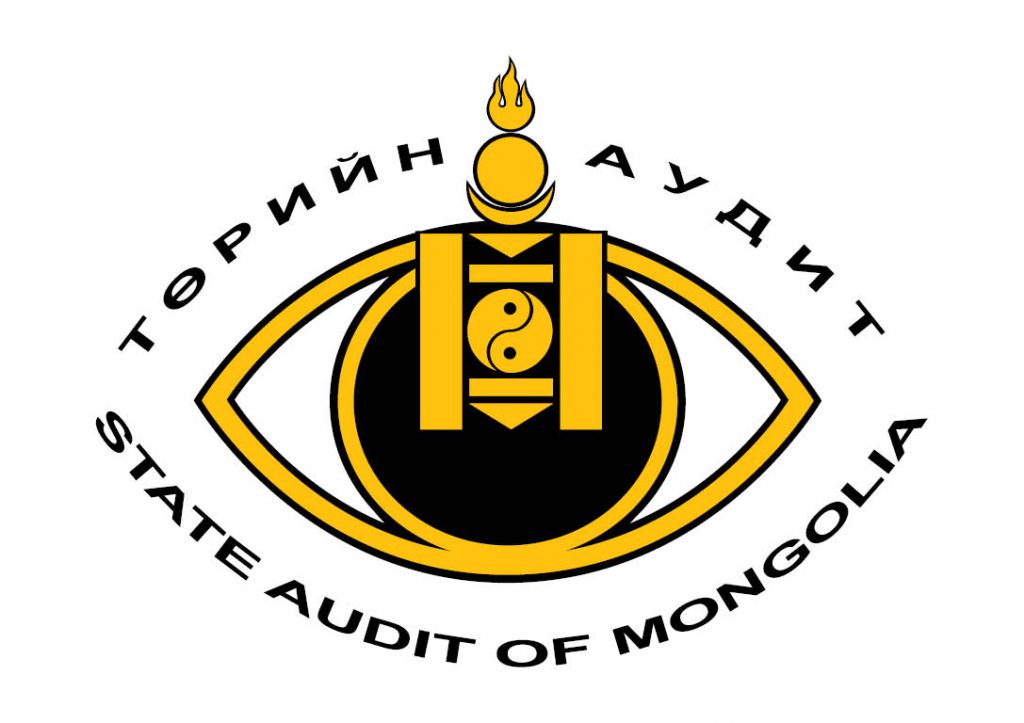 Хуулийн хэрэгжилтэд хийсэн аудитууд
7
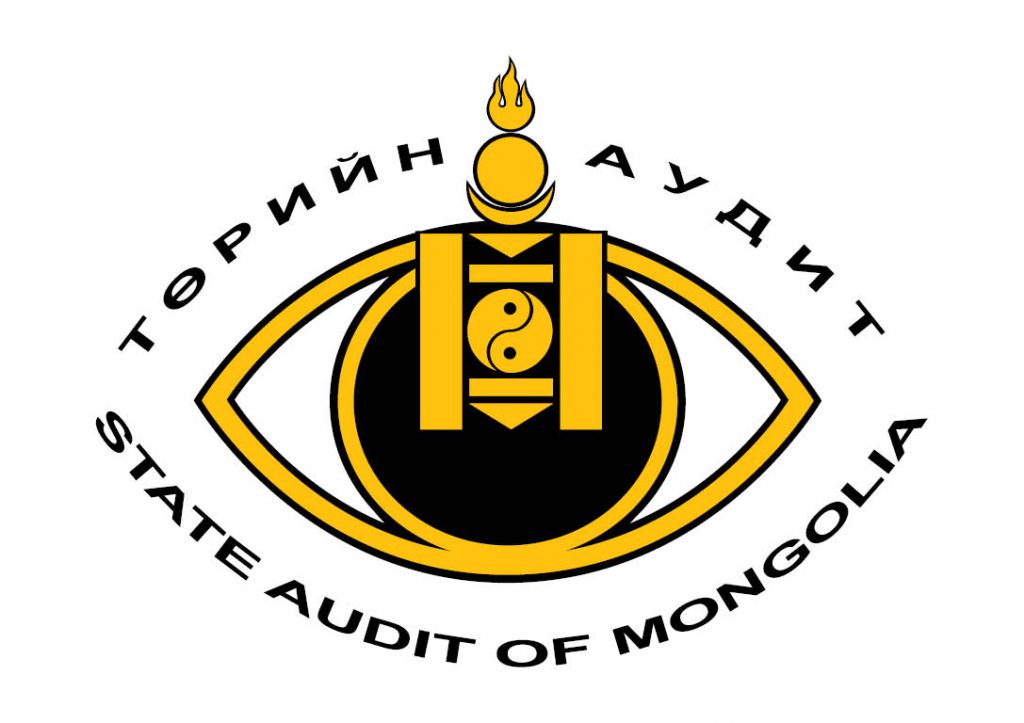 Хуулийн хэрэгжилтэд хийсэн аудитууд
8
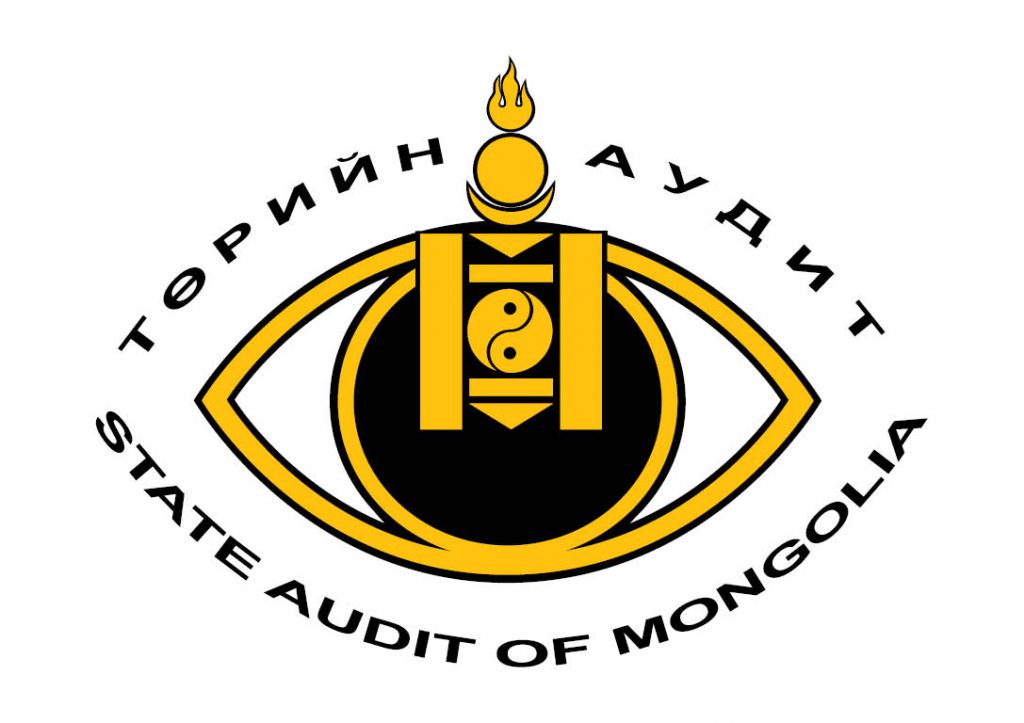 Хуулийн хэрэгжилтэд хийсэн аудитууд
9
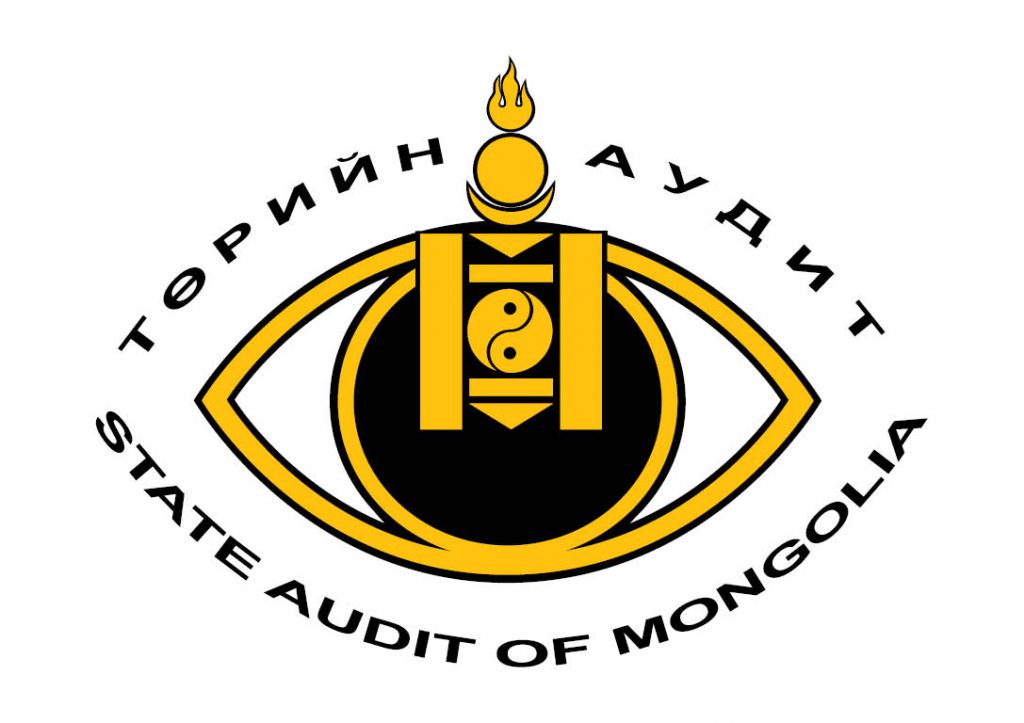 Хуулийн хэрэгжилтэд хийсэн аудитууд
10
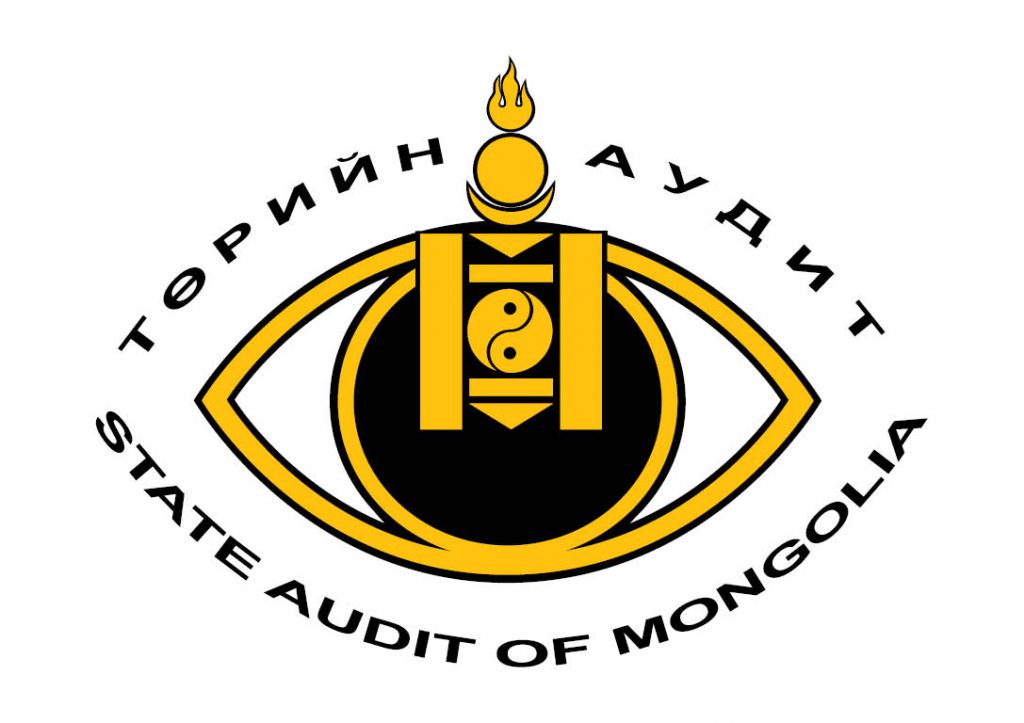 Хуулийн хэрэгжилтэд хийсэн аудитууд
11
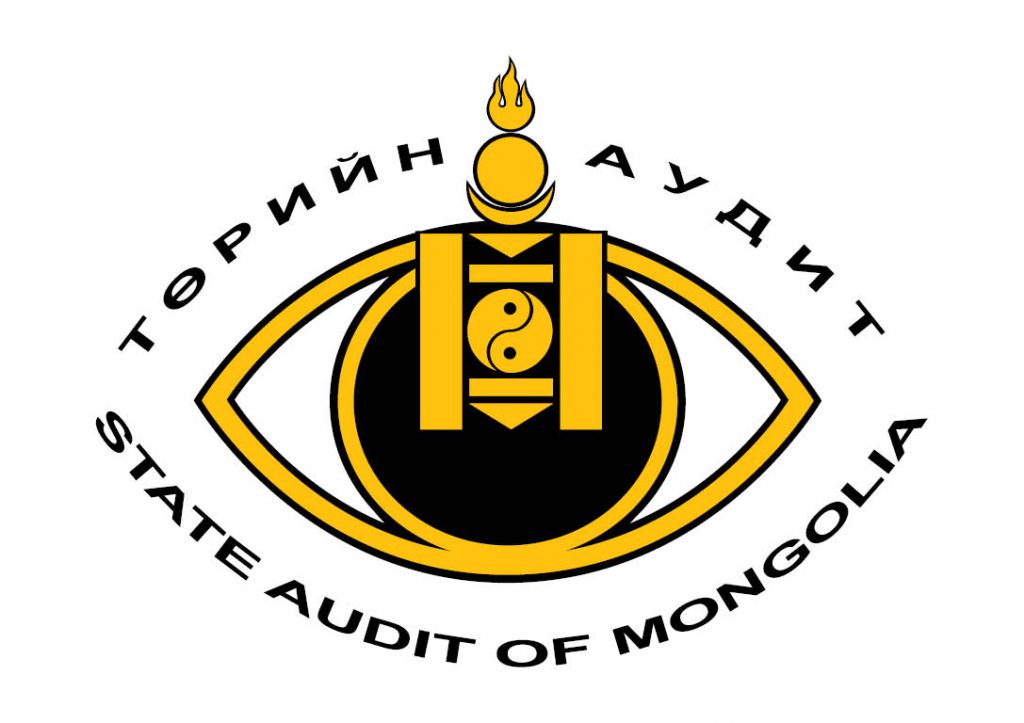 Аудитын хамарсан хүрээ
12
Тогтмол хугацаанд мэдээлэх мэдээлэл
1. Аудитад хамрагдсан нийт 178 байгууллага Шилэн дансны тухай хуулийн 6 дугаар зүйлийн 6.1 дэх хэсэгт заасан тогтмол мэдээлэх нийт 4,094 мэдээллээс 3,093 мэдээллийг тогтоосон хугацаанд мэдээлж, 344 мэдээллийг хугацаа хоцроож, 387 мэдээллийг огт мэдээлээгүй байна.
2. Тогтмол хугацаанд мэдээлэх мэдээллийг 83.9 хувьтай мэдээлсэн байна. Сар бүрийн төсвийн гүйцэтгэлийн мэдээг хамгийн өндөр буюу 97.0 хувиар мэдээлсэн бол хамгийн бага буюу 68.8 хувийн гүйцэтгэлтэй нь орон нутгийн хөгжлийн сангийн мэдээлэл байна.
13
НИЙЦЛИЙН АУДИТЫН АЛБА
Тухай бүр буюу 7 хоногийн дотор мэдээлэх
1. Шилэн дансны тухай хуулийн 6 дугаар зүйлийн 6.4 дэх хэсэгт заасан гүйлгээ гарснаас хойш долоо хоногийн дотор мэдээлэх нийт 5,334 мэдээллээс 4,215 мэдээллийг тогтоосон хугацаанд мэдээлж, 1,119 мэдээллийг хугацаанд нь мэдээлээгүй байна. Гүйцэтгэл 79.0 хувьтай байна.
2. Төсөв, өмч хөрөнгө, мөнгө зарцуулах шийдвэрийн мэдээллээр нийт 2,948 удаагийн 13,122.7 сая төгрөгийн тушаал, шийдвэр мэдээлэхээс 1,169 удаагийн 9,686.6 сая төгрөгийн тушаал, шийдвэрийг мэдээлж, хэрэгжилт 77.3 хувьтай байна.
14
НИЙЦЛИЙН АУДИТЫН АЛБА
53 ААНБ 76 ТАХ-г хэрэгжүүлж, нийт 3,157.8 сая төгрөгийн санхүүжилт авч, шилэн дансанд мэдээлээгүй байна.
Улс, орон нутгийн хөрөнгө оруулалтаас 10 сая төгрөгөөс дээш санхүүжилтыг шилэн дансны цахим хуудаст мэдээлээгүй байна
Шилэн дансны тухай хуулийн 3 дугаар бүлгийн 3.1.5 дахь заалтад хамаарах нийт 33 ААНБ  үйл ажиллагаа явуулж байна. Үүнд: 

Малын вакцины тарилгын үйлчилгээг хууль тогтоомж, гэрээний үндсэн дээр гүйцэтгэж, 768.1 сая төгрөгийн санхүүжилт авсан сумдын 30 мал эмнэлэг;
Улсын төсвөөс 236.0 сая төгрөгийн санхүүжилт авсан 2 нөхөрлөл /Өрхийн эмнэлэг/,
Орон нутгийн төсвөөс 30.6 сая төгрөгийн санхүүжилт авсан Ахмадын хороо. 

Боржигон мандал, Өлзийт мандал өрхийн эмнэлгүүдээс бусад байгууллагууд шилэн дансны цахим хуудас нээлгээгүй, мэдээллийг олон нийтэд мэдээлээгүй байна.
15
2018 оны 2 аудитаар 6,133.9 сая төгрөгийн зөрчил илэрсэн.
Аудитын дүн
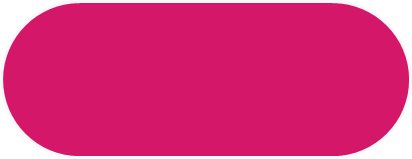 33 байгууллагын 455.4 сая төг- явцад арилгасан
6 байгууллагын 8 албан тушаалтанд –Арга хэмжээ авах
2018 оны 3 улирал
2018 оны 4 улирал
32 байгууллагын 1,365.2 сая төг – Зөвлөмж
15 байгууллагын 752.7 сая төг- Албан шаардлага
33 байгууллагын 3,560.6 сая төг- Албан шаардлага
1 байгууллагын 1 албан тушаалтанд –Арга хэмжээ авах
16
Албан шаардлага хүргүүлсэн-2018 оны 3 улирлаар
Говь-Угтаал ТЕЗ
Гурвансайхан ТЕЗ
Цагаандэлгэр ТЕЗ
Өлзийт ТЕЗ
Сайхан-Овоо ТЕЗ
Дэлгэрцогт ТЕЗ
Өлзийт  ЭЭС
Цагаандэлгэр ЭЭС
Ду. ИТХ
Ду.Боловсрол, соёл, урлагийн газар
Ду.Их газрын чулууны БЦГЗ
Ду.Нэгдсэн эмнэлэг
Нийтлэг үйлчилгээ ОНӨААТҮГ 
Ду. Говийн ирээдүй цогцолбор сургууль
Ду. Мандал Сургууль
Ду. МСҮТ
Ду. Өлзийт 9 жилийн сургууль
Ду. Өлзийт ЗДТГ
Ду. Өлзийт ИТХ
Ду. Өлзийт соёлын төв
Ду. Өлзийт хүн эмнэлэг
Ду. Өлзийт цэцэрлэг
Ду. Сайхан-Овоо 9 жилийн сур
Ду. Сайхан-Овоо ЗДТГ
Ду. Сайхан-Овоо ИТХ
Ду. Сайхан-Овоо Соёлын төв
Ду. Сайхан-Овоо Хүн эмнэлэг
Ду. Сайхан-Овоо Цэцэрлэг
Ду. Цагаандэлгэр 9 жилийн сур
Ду. Цагаандэлгэр ЗДТГ
Ду. Цагаандэлгэр ИТХ
Ду. Цагаандэлгэр хүн эмнэлэг
17
Албан шаардлага хүргүүлсэн-2018 оны 4 улирлаар
Арга хэмжээ авах санал явуулсан
Музей
Стандарт, хэмжил зүйн газар
Статистикийн хэлтэс
Цагдаагийн хэлтэс
Шүүхийн шийдвэр гүйцэтгэл
Онцгой байдлын газар
Номын сан
Мэргэжлийн хяналтын газар
ТХДЖТ
Хөдөлмөр эрхлэлтийг дэмжих сан
Хөдөлмөр, халамж үйлчилгээний газар
Дундговь ус ОНӨААТҮГ 
Ду. Хүмүүнлэг сургууль
Ду. 1-р цэцэрлэг
Ду. Сайнцагаан ЭМТ
2018 оны 3 улирлаар
Ду. Сайхан-Овоо ЭЭС

2018 оны 4 улирлаар
Ду. Аймгийн ИТХ
Ду. Өлзийт соёлын төв
Ду. Өлзийт хүн эмнэлэг
Ду. Өлзийт ЗДТГ
Ду. Өлзийт ЭЭС
Ду. Сайхан-Овоо 9 жилийн сургууль
18
Анхаарах асуудал
Хуулийн 3.1.1 болон 3.1.2 дахь заалтад хамаарах байгууллагууд шилэн дансны нэгдсэн цахим хуудсанд бүрэн хамрагдаж хуульд заасан мэдээллийг мэдээллийн самбарт мэдээлсэн боловч цахим хуудсанд бүрэн мэдээлээгүй байна.

Шилэн дансны мэдээлэл оруулах төсвийн эрх бүхий албан тушаалтнуудад сургалт зохион байгуулж, нэгдсэн нэг ойлголттой болгох

Төсвийн гүйцэтгэлийн мэдээг санхүүгийн тайлангийн программ болон Засгийн газрын санхүүгийн удирдлагын мэдээллийн системээс шууд татагдан байршдаг болгох.
19
Анхаарах асуудал
Хуулийн 3.1.4 болон 3.1.5 дахь заалтад хамаарах байгууллагууд шилэн дансны нэгдсэн цахим хуудсанд бүрэн хамрагдаагүй, хуульд заасан мэдээллийг мэдээлээгүй байна. 

Улс, орон нутгийн төсвийн хөрөнгөөр тендер шалгаруулах болон ажил үйлчилгээ гүйцэтгүүлэх гэрээ байгуулахдаа шилэн дансны цахим хуудсанд хуулийн дагуу мэдээллийг оруулах талаар гэрээнд тусгаж, гэрээг дүгнэхдээ мэдээлэл оруулсан байдалд хяналт тавьж ажиллах зөвлөмж- албан шаардлага
Хуулийн үйлчлэлд хамаарах байгууллагуудын шилэн дансны үйл ажиллагаанд тавих хяналт хангалтгүй байна.

Шилэн дансны тухай хуулийн 8 дугаар зүйлийн 8.1 дэх хэсгийг хэрэгжүүлэхтэй холбоотой давтагдан гарч байгаа зөрчлийг таслан зогсоож, заасан хугацаанд арилгаж, шилэн дансны үйл ажиллагаанд хяналт тавих ажлыг  бүх шатны иргэдийн Төлөөлөгчдийн Хурал, иргэдийн Нийтийн Хурлын байгууллагуудын дунд зохион байгуулж хэрэгжилтийг хангах.
20
Анхаарах асуудал
Өмнөх аудитаар өгсөн зөвлөмжийг хэрэгжүүлээгүй байна. 

Зөрчлийн тухай хуулийн 15.2 дугаар зүйлийн 15.1.2 /Хууль ёсны дагуу шаардсан холбогдох мэдээ, мэдээллийг цаг хугацаанд нь гаргаж өгөөгүй, эсхүл санаатайгаар худал мэдээлэл өгсөн, эсхүл төөрөгдүүлсэн;/
Шилэн дансны цахим хуудаст байршуулсан мэдээлэлтэй иргэд олон нийт танилцахгүй байна.

Шилэн дансны нэгдсэн цахим хуудсанд зочилсон иргэдийн хандалтын тоог харуулах автомат цонхтой болгох;
Шилэн дансны нэгдсэн цахим хуудсанд байршуулж буй мэдээллийн агуулгыг зорилтот бүлэг буюу иргэд олон нийтэд ойлгомжтой байдлаар өөрчлөх шаардлагатай байна;  

Шилэн дансны тухай хуулийг иргэдэд сурталчилах ажлыг зохион байгуулж, ил, тод байдлыг хангуулах
21
МЭДЭЭЛЛИЙН ИЛ ТОД БАЙДАЛ БА МЭДЭЭЛЭЛ АВАХ ЭРХИЙН ТУХАЙ ХУУЛЬ /2011 оны 6 дугаар сарын 16-ны өдөр/
22
Үйл ажиллагааны ил тод байдал
7.1.Энэ хуулийн 3.1-д заасан байгууллага нь хуульд өөрөөр заагаагүй бол үйл ажиллагааныхаа ил тод байдлыг хангах чиглэлээр дараах арга хэмжээ авч хэрэгжүүлнэ:
7.1.1.эрхэм зорилго, үйл ажиллагааны стратегийн зорилт, зорилго, тэргүүлэх чиглэл болон тэдгээрийн хүрээнд авч хэрэгжүүлсэн арга хэмжээ, түүний үр дүн, зохион байгуулалтын бүтцийг цахим хуудас болон мэдээллийн самбартаа ойлгомжтой байдлаар байрлуулан тухай бүр шинэчлэх;
7.1.2.үйлчилгээ, захидал харилцааны асуудал хариуцсан албан хаагчийн эцэг /эх/-ийн нэр, өөрийн нэр, албан тушаал, ажиллах журам, харилцах утас, иргэдийг хүлээн авч уулзах цагийн хуваарийг цахим хуудас болон мэдээллийн самбартаа ойлгомжтой байдлаар байрлуулан тухай бүр шинэчлэх;
7.1.3.үйлчилгээ авахад шаардагдах бичиг баримтын жагсаалтыг цахим хуудас болон мэдээллийн самбартаа ойлгомжтой байдлаар байрлуулан тухай бүр шинэчлэх;
7.1.4.үйл ажиллагаандаа мөрдөж байгаа хууль тогтоомж, дүрэм, журам, зааврыг цахим хуудас болон мэдээллийн самбартаа ойлгомжтой байдлаар байрлуулан тухай бүр шинэчлэх;
7.1.5.шинээр боловсруулж байгаа бодлогын баримт бичиг болон захиргааны хэм хэмжээний актын шийдвэрийн төслийг цахим хуудсандаа 30-аас доошгүй хоног ойлгомжтой байдлаар байрлуулж, холбогдох төрийн ба төрийн бус байгууллага, мэргэжлийн шинжээч, эрдэмтэн, иргэдийн саналыг авах, үндэслэлтэй гэж үзвэл уг саналыг төсөлд тусгах;
/Энэ заалтад 2016 оны 2 дугаар сарын 4-ний өдрийн хуулиар өөрчлөлт оруулсан/
7.1.6.үзүүлж байгаа үйлчилгээний арга, хэлбэрийг боловсронгуй болгох зохион байгуулалтын арга хэмжээ авч хэрэгжүүлэх;
7.1.7.Монгол Улсын Засгийн газрын тухай хуулийн 19 дүгээр зүйлийн 1 дэх хэсэгт заасны дагуу төрийн байгууллагын гүйцэтгэх тодорхой чиг үүргийг төрийн бус байгууллага гүйцэтгэж байгаа тохиолдолд тухайн төрийн бус байгууллагын нэр, хаяг, цахим хуудас, эрхэлж байгаа үйл ажиллагааны чиглэлийг цахим хуудас болон мэдээллийн самбартаа ойлгомжтой байдлаар байрлуулан мэдээлэх;
7.1.8.тухайн байгууллага тодорхой төрлийн аж ахуйн үйл ажиллагаа эсхүл бусад үйл ажиллагаа эрхлэх зөвшөөрөл олгодог бол тухайн зөвшөөрөл эзэмшигчийн нэр, хаяг, эрхлэх үйл ажиллагааны чиглэл, зөвшөөрөл олгосон болон дуусгавар болох хугацааг цахим хуудсандаа ойлгомжтой байдлаар байрлуулан тухай бүр шинэчлэх;
7.1.9.салбарын хэмжээнд улсын төсвийн хөрөнгөөр болон гадаадын зээл, тусламжаар хэрэгжүүлж байгаа төсөл, хөтөлбөрийн хэрэгжилт, явц, байдлын талаарх мэдээллийг цахим хуудсандаа байрлуулан тухай бүр шинэчлэх;
7.1.10.хууль тогтоомжид заасан бусад мэдээлэл.
23
Хүний нөөцийн ил тод байдал;
8.1.Энэ хуулийн 3.1-д заасан байгууллага нь хуульд өөрөөр заагаагүй бол хүний нөөцийн ил тод байдлыг хангах чиглэлээр дараах арга хэмжээ авч хэрэгжүүлнэ:
8.1.1.сул орон тооны зарыг цахим хуудас болон мэдээллийн самбартаа ойлгомжтой байдлаар байрлуулан тухай бүр шинэчлэх, энэ тухай олон нийтийн мэдээллийн хэрэгслээр зарлах;
8.1.2.албан хаагчийн ёс зүйн дүрмийг цахим хуудас болон мэдээллийн самбартаа ойлгомжтой байдлаар байрлуулан тухай бүр шинэчлэх;
8.1.3.хүний нөөцийн стратеги, түүний хэрэгжилтийг хянаж, үнэлэх журмыг цахим хуудсандаа ойлгомжтой байдлаар байрлуулан тухай бүр шинэчлэх;
8.1.4.хүний нөөцийн удирдлагын ил тод байдлыг хангах чиглэлээр авч хэрэгжүүлж байгаа арга хэмжээний талаар цахим хуудсандаа ойлгомжтой байдлаар байрлуулан мэдээлж байх;
8.1.5.албан хаагчдын ажлын гүйцэтгэлийг үнэлэх үйл ажиллагааг үнэн зөв, шударга болгох чиглэлээр авч хэрэгжүүлж байгаа арга хэмжээний талаар цахим хуудсандаа ойлгомжтой байдлаар байрлуулан мэдээлж байх;
8.1.6.хууль тогтоомжид заасан бусад мэдээллийг мэдээлэх.
24
Төсөв, санхүүгийн ил тод байдал
9.1.Энэ хуулийн 3.1-д заасан байгууллагын төсөв, санхүүгийн ил тод байдалтай холбогдсон харилцааг Шилэн дансны тухай хуулиар зохицуулна.

/Энэ хэсгийг 2014 оны 7 дугаар сарын 1-ний өдрийн хуулиар өөрчлөн найруулсан бөгөөд үүнийг 2015 оны 1 дүгээр сарын 1-ний өдрөөс эхлэн дагаж мөрдөнө/
25
Төрийн болон орон нутгийн өмчийн хөрөнгөөр бараа, ажил, үйлчилгээ худалдан авах ажиллагааны ил тод байдал
10.1.Энэ хуулийн 3.1-д заасан байгууллагын төрийн болон орон нутгийн өмчийн хөрөнгөөр бараа, ажил, үйлчилгээ худалдан авах ажиллагааны ил тод байдалтай холбогдсон харилцааг Шилэн дансны тухай хуулиар зохицуулна.

/Энэ хэсгийг 2014 оны 7 дугаар сарын 1-ний өдрийн хуулиар өөрчлөн найруулсан бөгөөд үүнийг 2015 оны 1 дүгээр сарын 1-ний өдрөөс эхлэн дагаж мөрдөнө/
26
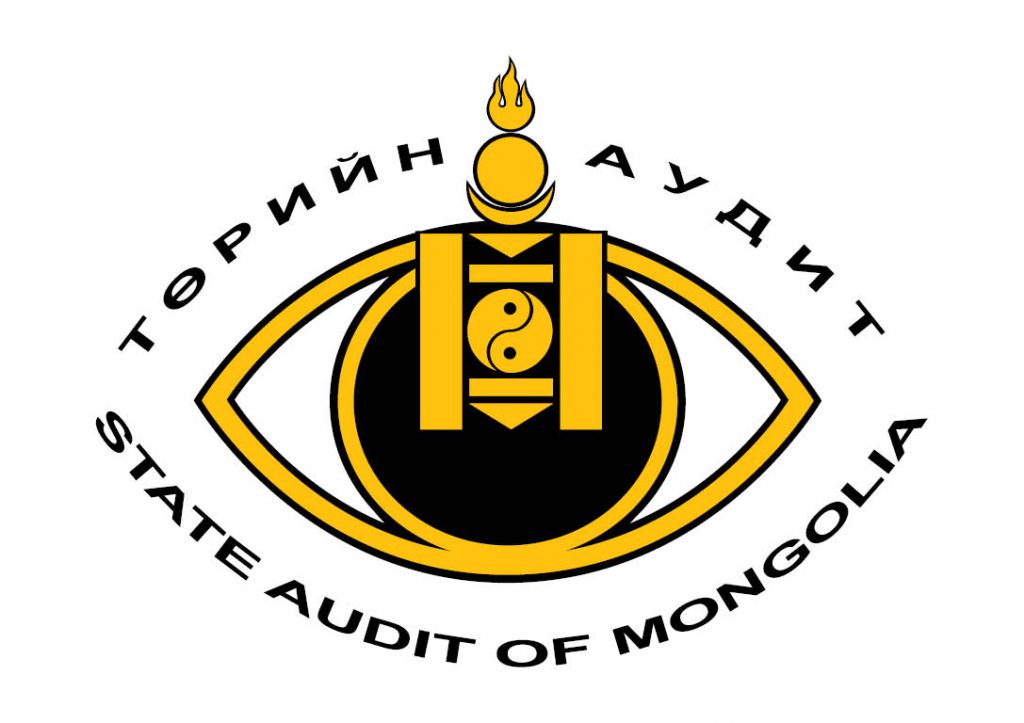 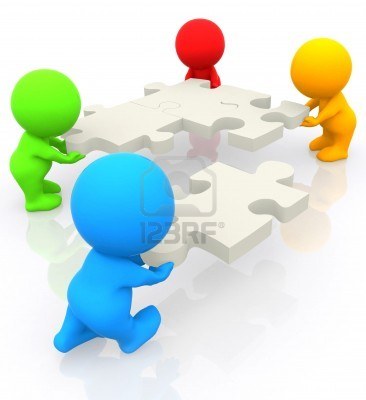 БАЯРЛАЛАА
Phone:
7059-2208, 7059-2225
Email:
DUNDGOVI@AUDIT.GOV.MN